Malawi 2015 Expedition
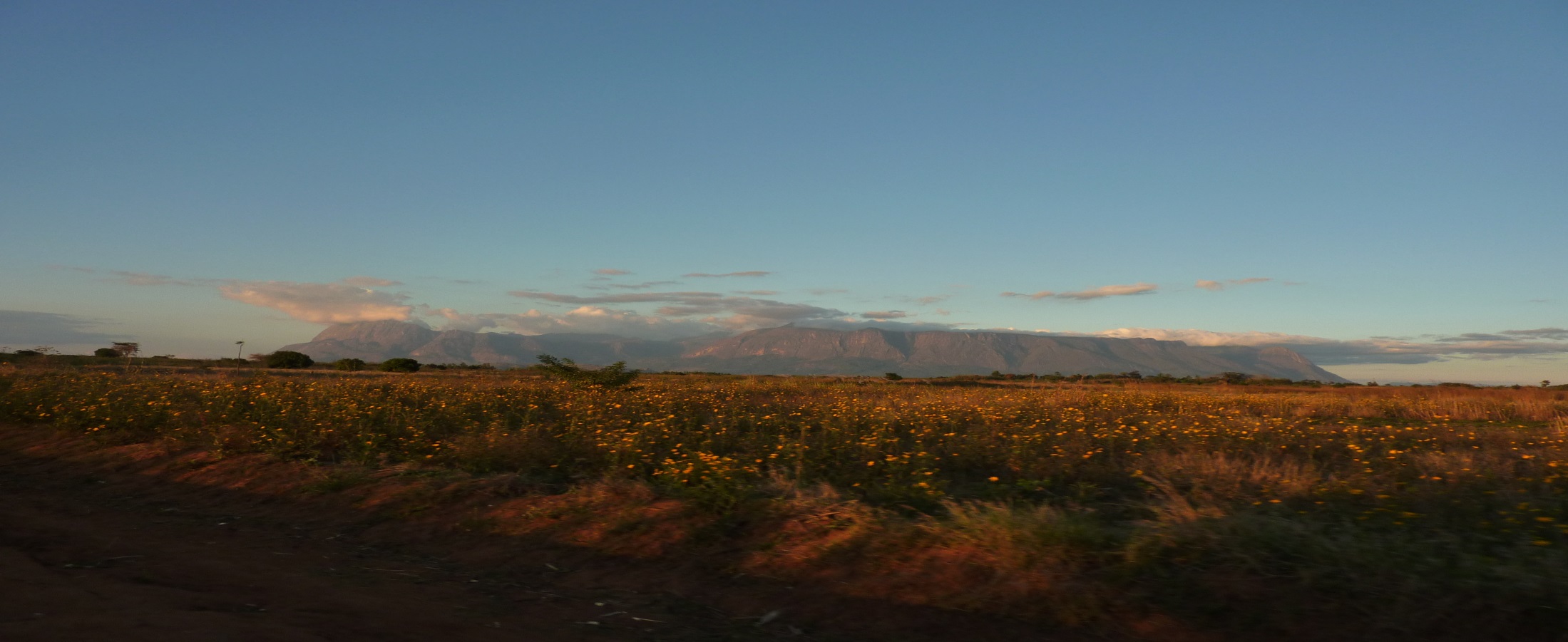 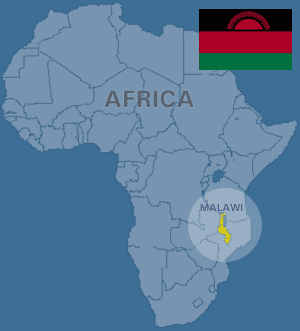 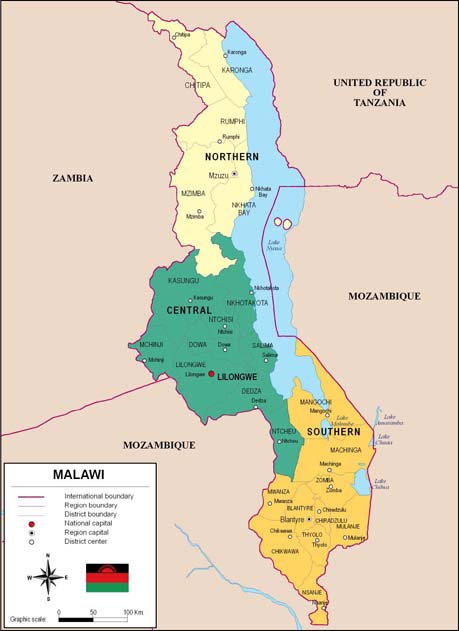 Accommodation
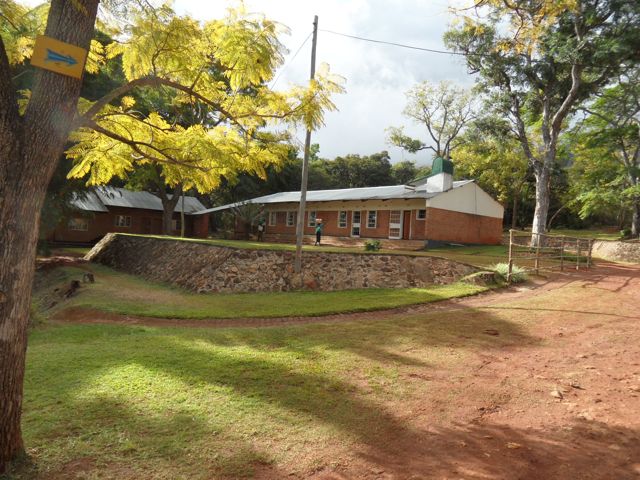 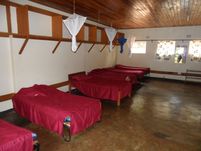 Mulanje Mission CDSS
Mulanje Mission Hospital and Youth Group
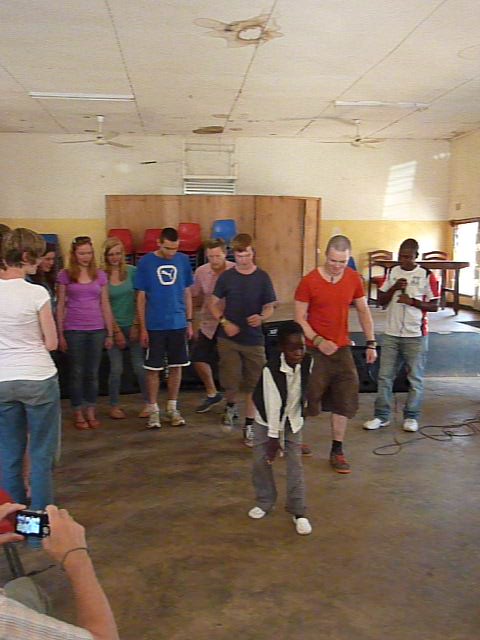 Mount Mulanje
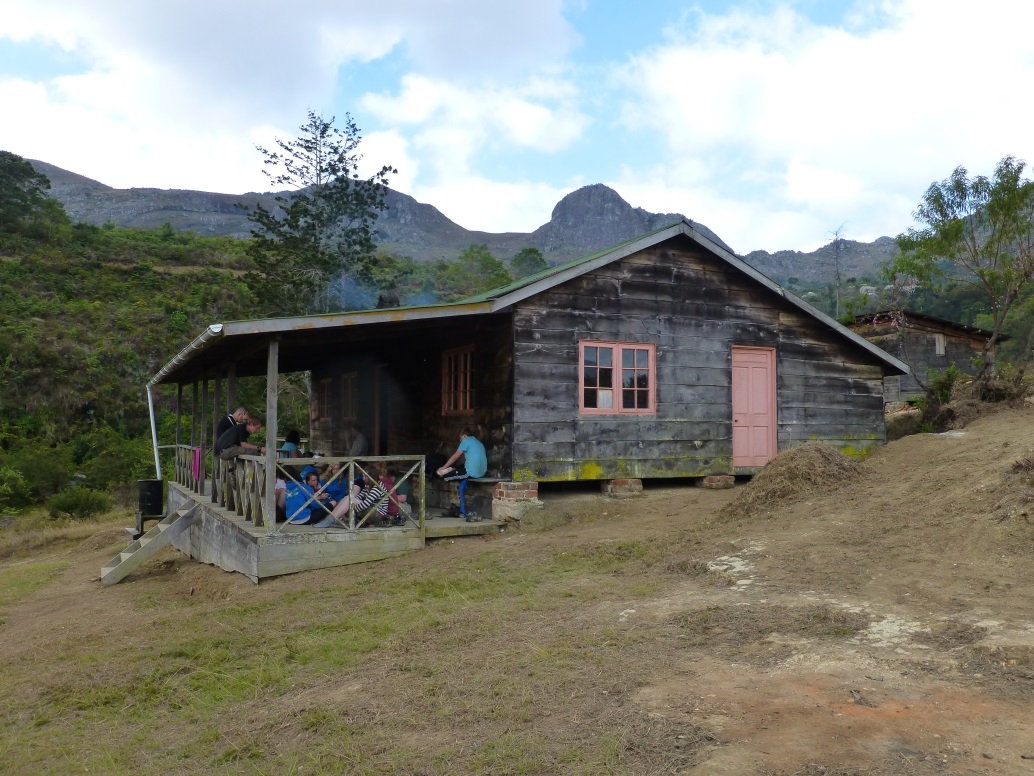 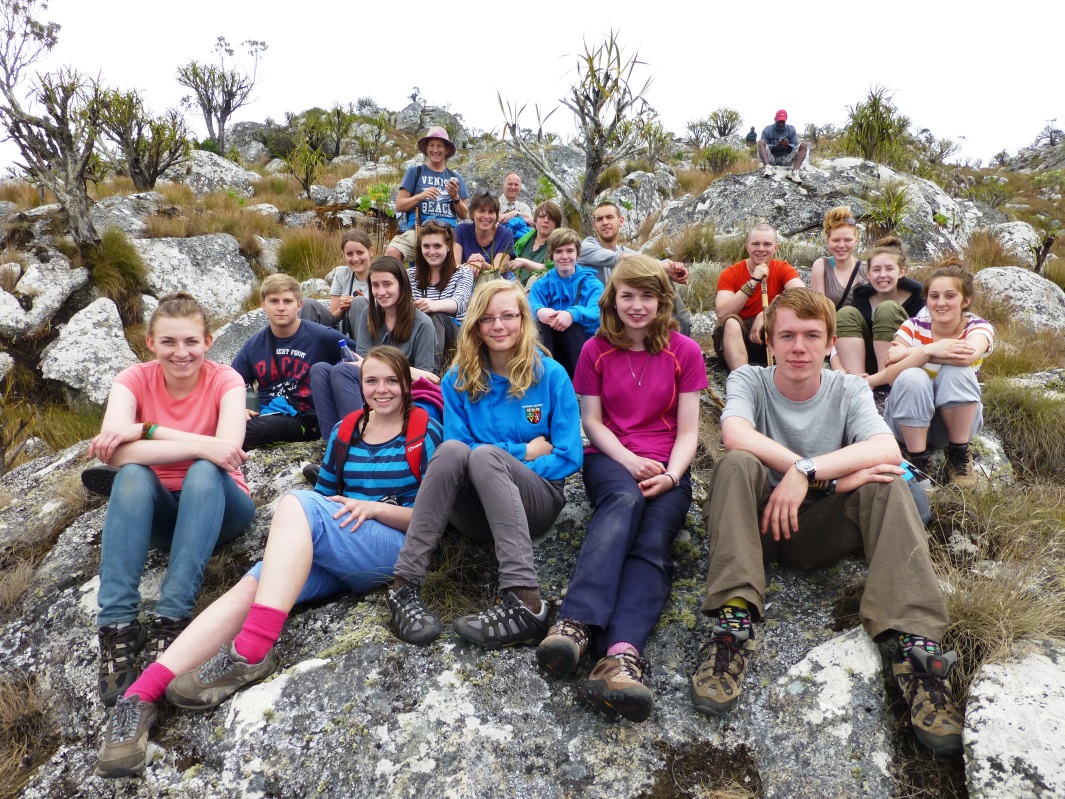 Lake Malawi
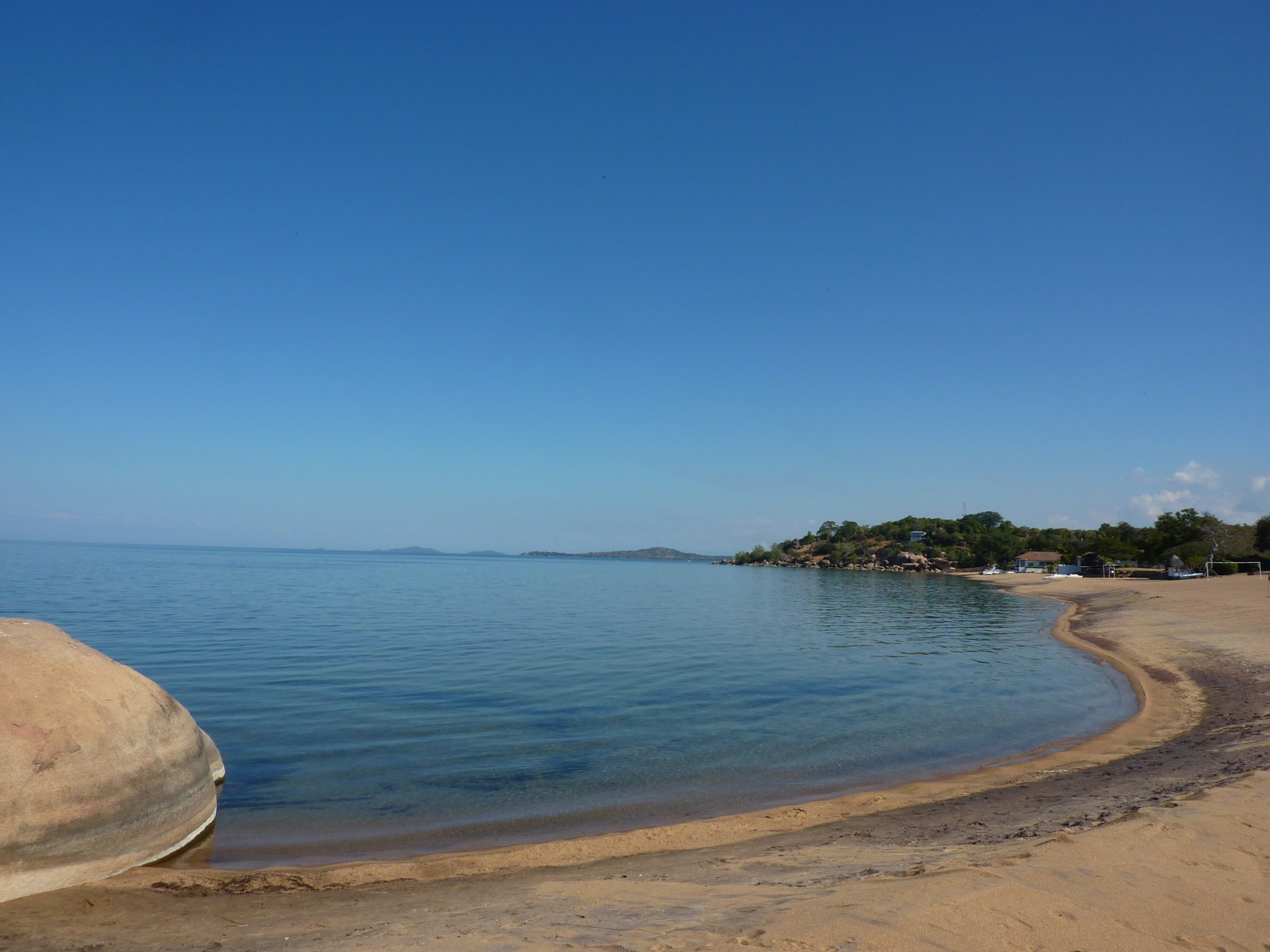 Partners
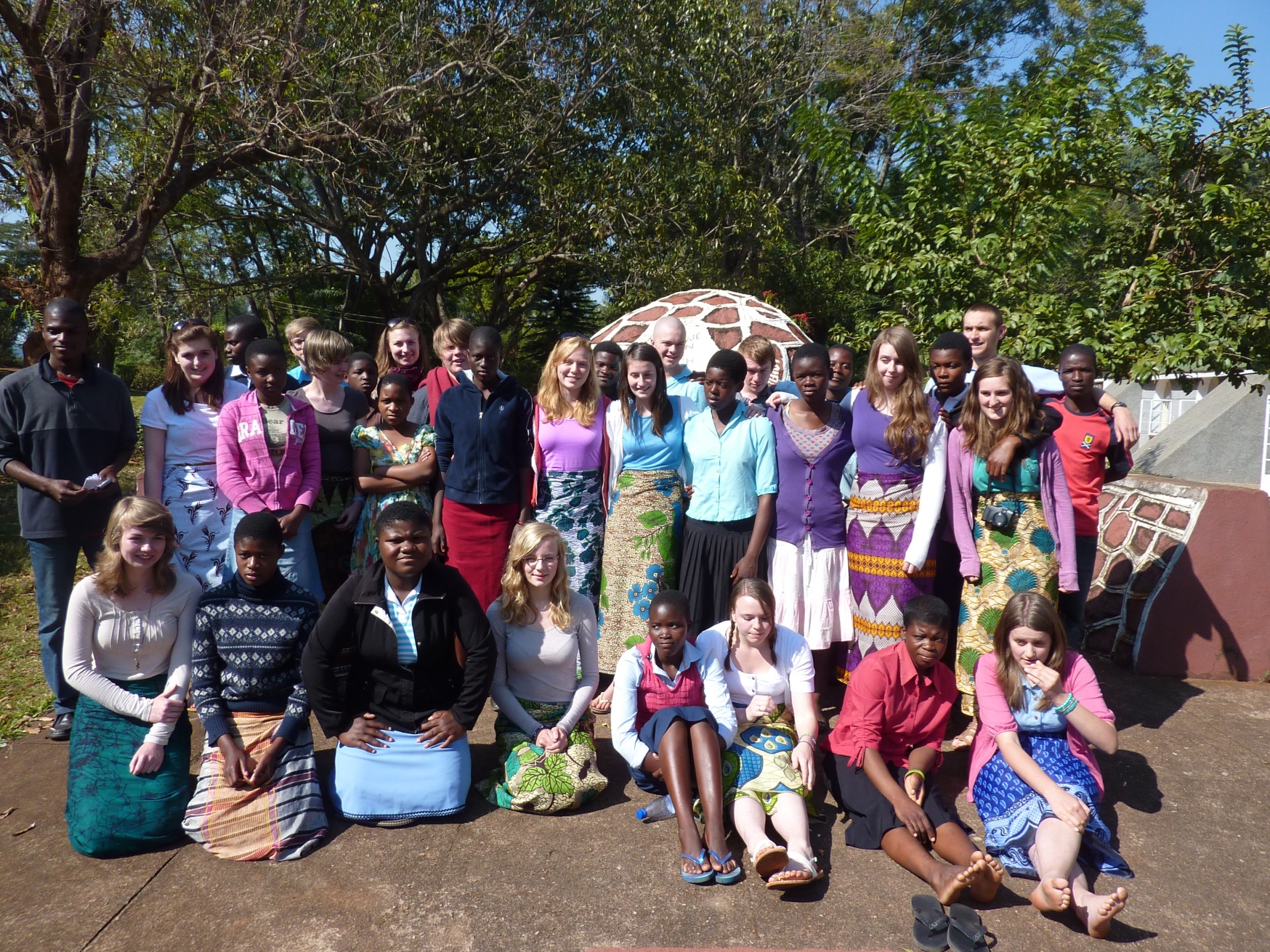 Village Life
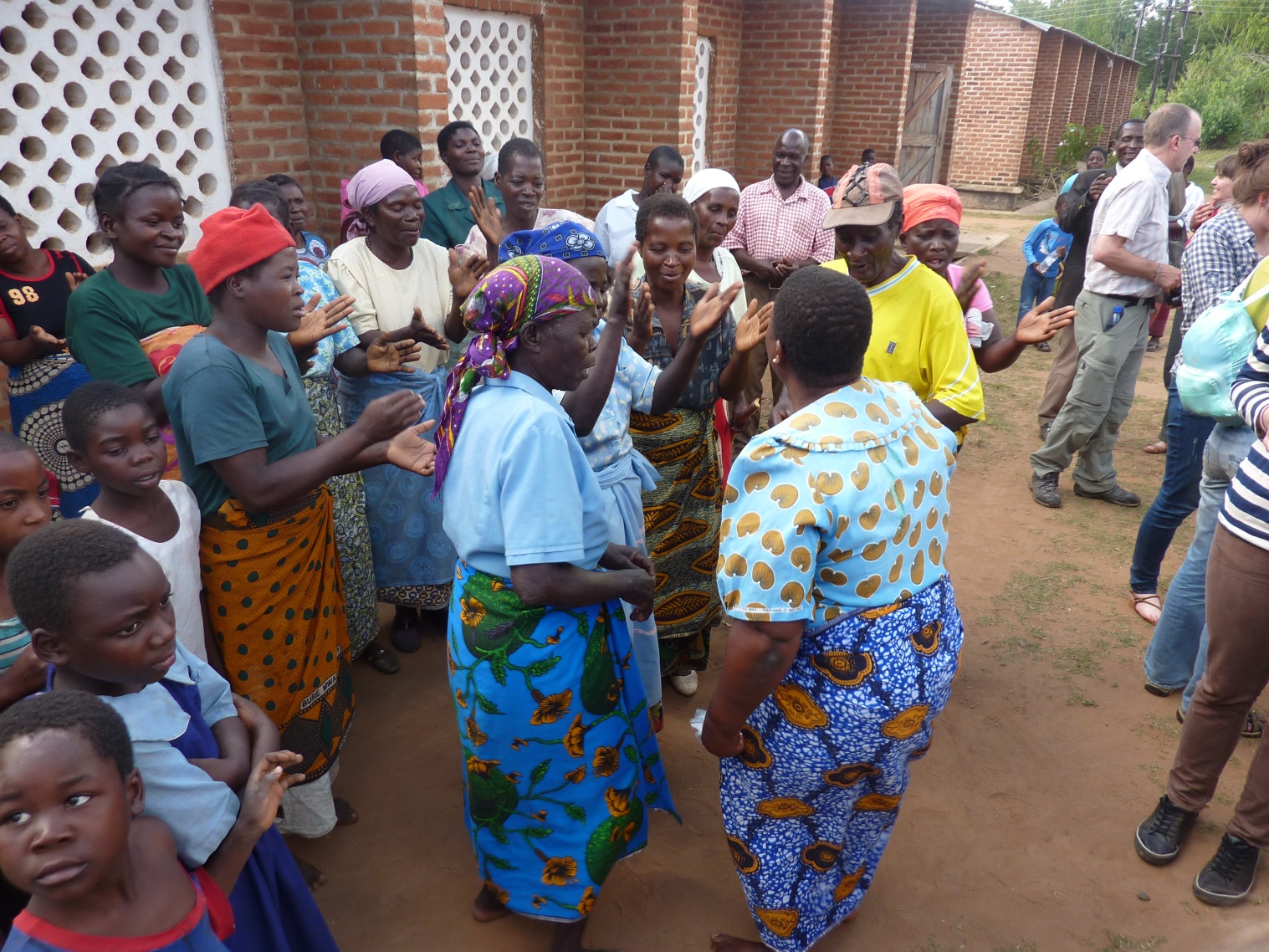 National Park
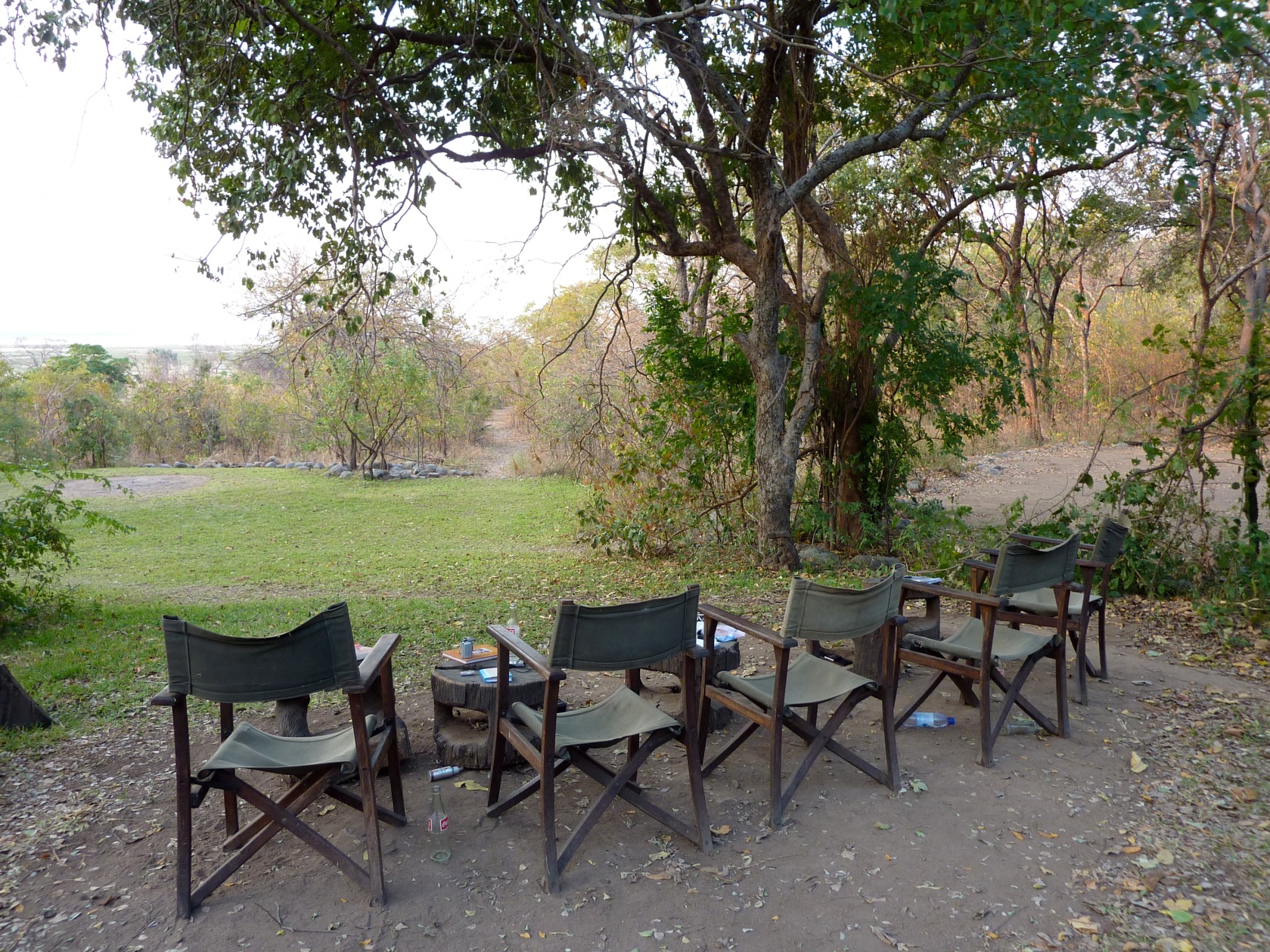 Linda’s Fund Bursary Students
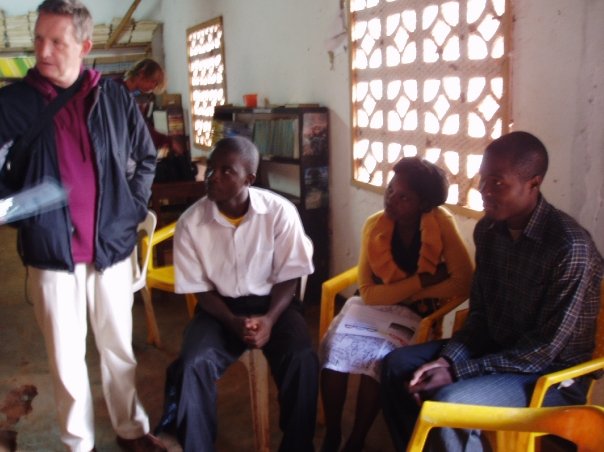